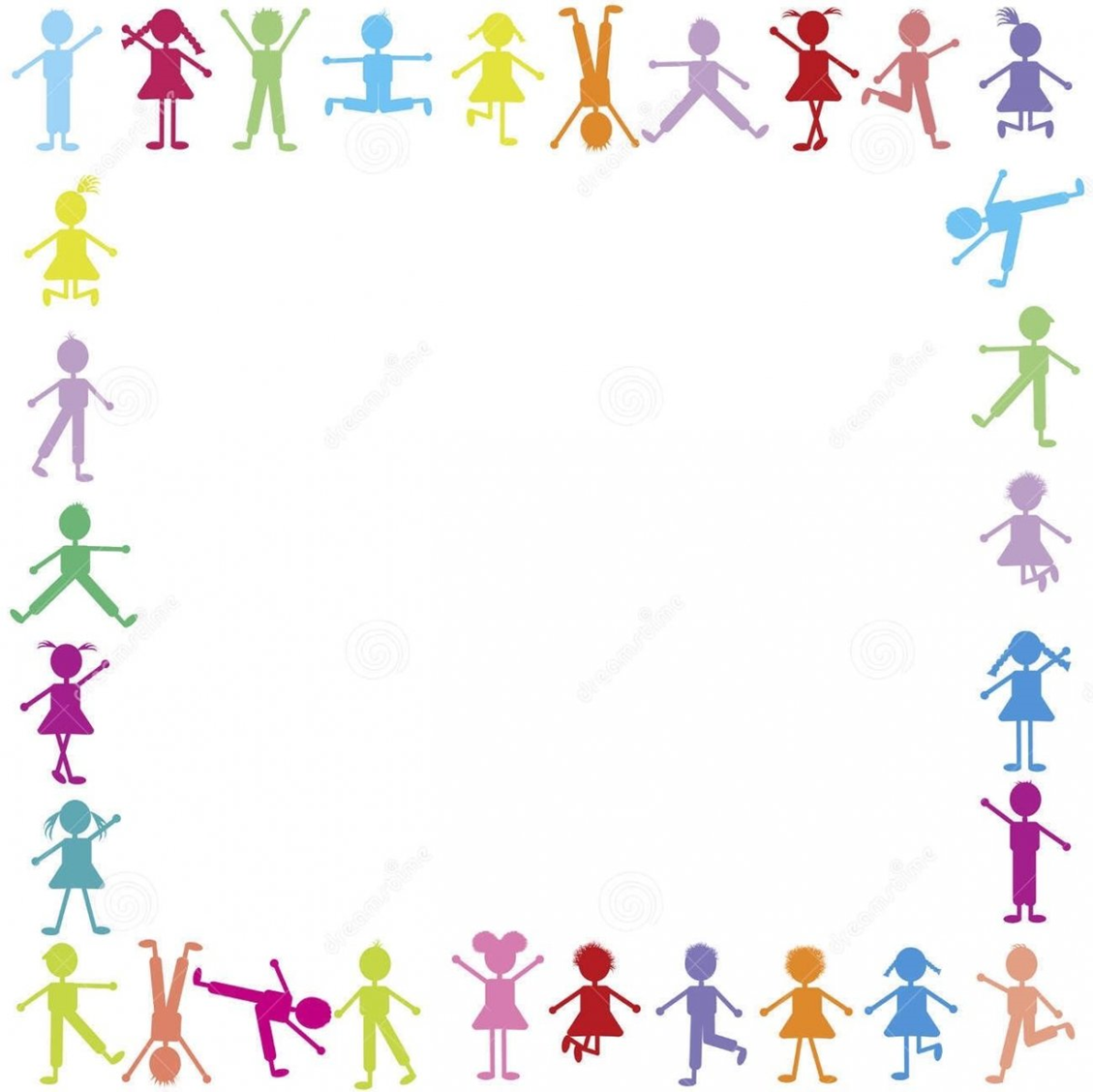 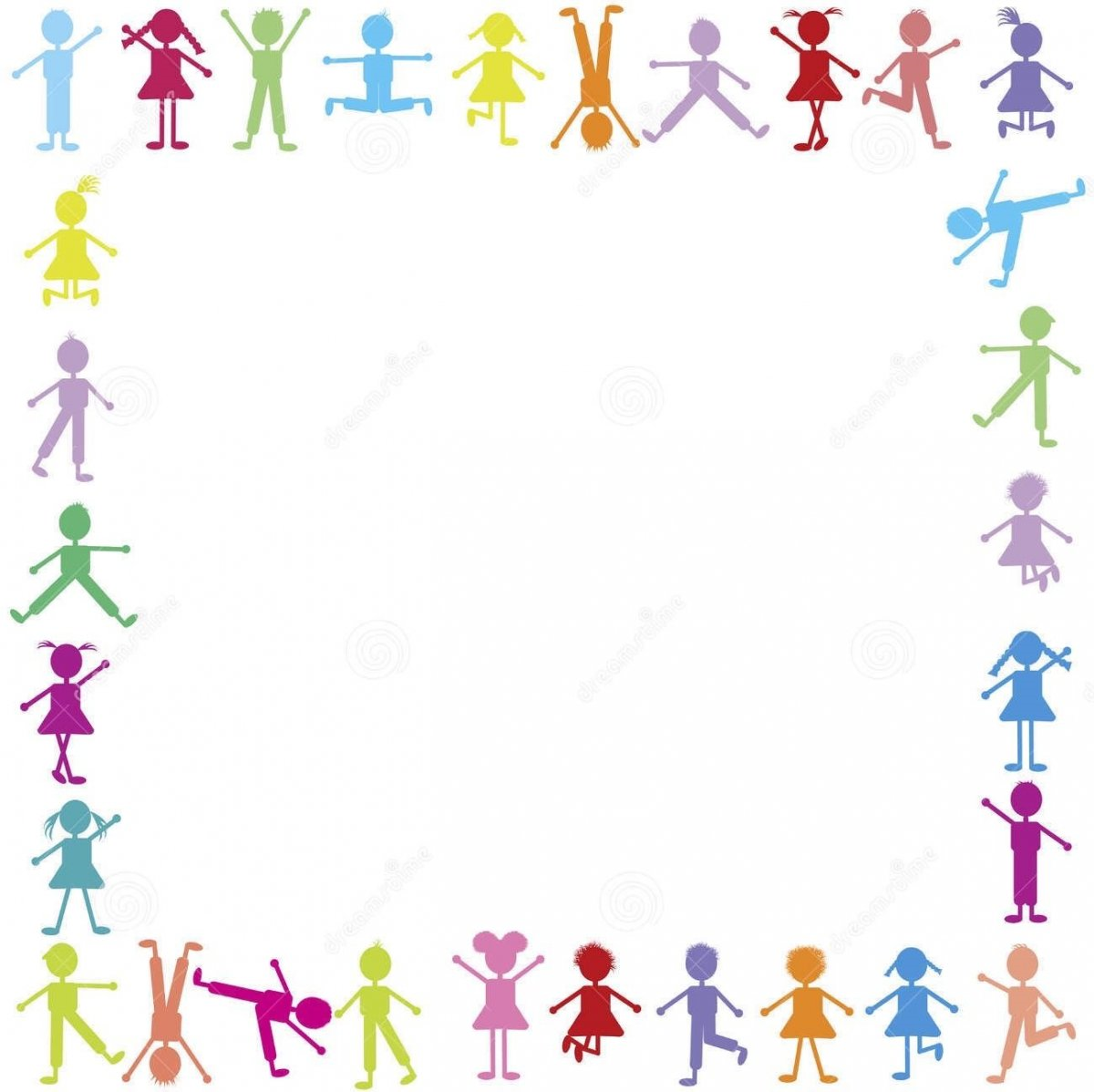 Муниципальное бюджетное дошкольное образовательное учреждение-детский сад № 451



Презентация к занятию «Осенняя сказка»
 подготовительной к школе группе 


педагог дополнительного образования 
Иванова Вероника Дмитриевна


Екатеринбург, 2023
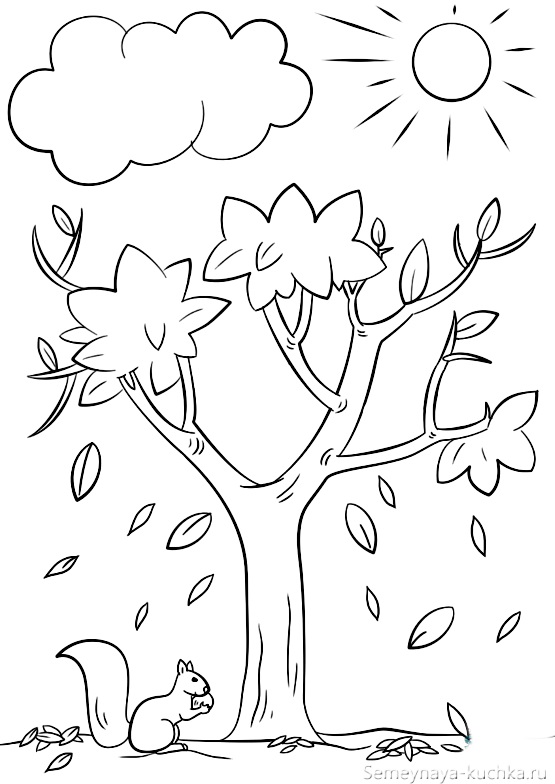 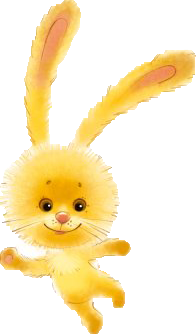 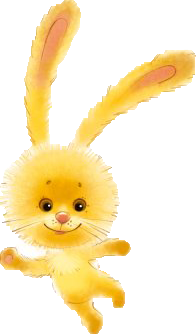 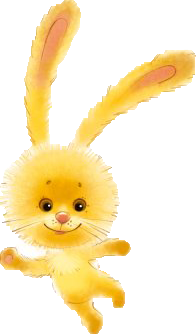